Tiết 103: ÔN TẬP HỌC KỲ II
ÔN TẬP HKII
1/ Tính
MSC: 90
ÔN TẬP HKII
1/ Tính
ÔN TẬP HKII
2/ Tìm x
ÔN TẬP HKII
3/ Một đội công nhân làm 180m đường trong 3 ngày. 
Ngày thứ nhất làm được 30%  phần con đường. 
Ngày thứ hai làm      phần đường còn lại. 
Hỏi mỗi ngày đội công nhân đó làm được 
bao nhiêu mét đường.
Giải
ÔN TẬP HKII
,
4/ Trên cùng một nửa mặt phẳng bờ chứa tia Ox, 
vẽ hai tia OA và OB sao cho
a/ Trong 3 tia Ox, OA, OB tia nào nằm giữa? vì sao?
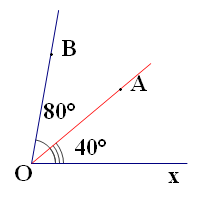 Giải
Trên cùng một nửa mặt phẳng bờ chứa tia Ox có
Suy ra tia OA nằm giữa hai tia Ox và OB
ÔN TẬP HKII
,
4/ Trên cùng một nửa mặt phẳng bờ chứa tia Ox, 
vẽ hai tia OA và OB sao cho
b/ Tính số đo góc
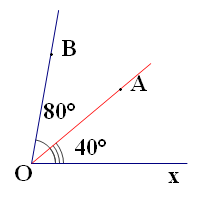 Giải
Vì tia OA nằm giữa hai tia Ox và OB
ÔN TẬP HKII
,
4/ Trên cùng một nửa mặt phẳng bờ chứa tia Ox, 
vẽ hai tia OA và OB sao cho
c/ Tia OA có là tia phân giác của          không? vì sao?
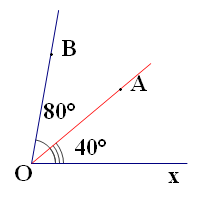 Giải
Vì    Tia OA nằm giữa hai tia Ox và OB
Nên tia OA là tia phân giác của góc xOB
ÔN TẬP HKII
,
4/ Trên cùng một nửa mặt phẳng bờ chứa tia Ox, 
vẽ hai tia OA và OB sao cho
d/ Vẽ tia Oy là tia đối của tia Ox. Vẽ tia Ot là tia phân giác của , tính số đo
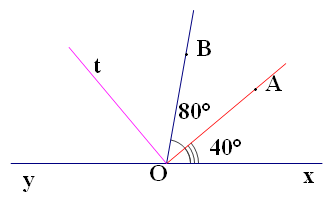 Giải
d/ Vì tia Oy và tia Ox đối nhau.
 Nên                    là 2 góc kề bù
Vì Ot là tia phân giác của
nên
ÔN TẬP HKII
,
Bài tập bổ sung: Tính a)
ÔN TẬP HKII
,
Bài tập bổ sung: Tính b)